Teens and life crises
When life seems difficult
Have you ever had to:
Deal with negative stressors
Cope with events that you have no control over
Experience disappointments
Most likely answer is YES.
Life crisis defined
An experience that causes a high level of stress
Grief
What is it?
When people have emotional, physical, and spiritual reactions in response to a death or loss.
Elizabeth Kubler-Ross Stages of Grief
Denial 
Anger 
Bargaining 
Depression 
Acceptance
More Than Sad
Video Clips
If anger or depression lasts: Definition of clinical depression
Long lasting feelings of hopelessness, sadness, or helplessness
Experiencing five or more of the nine symptoms
These symptoms last longer than two weeks
Symptoms of depression
*worthlessness, deep sadness
*sleep disturbances   	
*weight or appetite change
*loss of interest in friends, hobbies
*lack of concentration
*hopelessness, helplessness, disappointment
*anger
*anxious, tense, unable to relax
*morbid thoughts or self-harm
Facts
Depression is not a weakness, it's a serious health disorder.
80-90 percent of cases are treatable. 
It affects people of all ethnicities, nationalities and cultural backgrounds
It will not just “go away” if it is ignored
Although most depressed people are not suicidal, most suicidal people are clinically depressed.
Causes of depression
Inability to cope with a life crisis
Family history
Alcohol and other drug use
Chemical imbalance in brain
Facing the facts…
Research shows that during our lifetime:

20% of us will have a suicide within our immediate family.

60% of us will personally know someone who dies by suicide.
11
[Speaker Notes: This is from a Canadian study. It involves life time exposure, so the suicide could be a relative who had died before the living person knew him or her. Ramsay, R and Bagley, C. Suic and Life Threat Beh (1985).
A more recent study showed that in the last year, 7% of the population knew a person, mainly a friend or acquaintance who killed himself and 1.1% of the population had a family member or relative who killed himself (or herself)  Crosby and Sacks, Exposure to Suicide, Suic and Life Threat Beh (2002).]
Suicide is a coping strategy
Suicide is often seen as a means to end unbearable pain.  Most people don’t want to die, they just want the pain to end.  

Prevention may be a matter of a caring person with the right knowledge being available in the right place at the right time.

   You can be a lifesaver!
Silent Purple Poll
Total number of students in class: _24__
_18__Know someone who has attempted 
_8__ Know someone who has completed __5__Family member has completed __10_   Thought about it once or twice _6_Have given clues to someone yourself __5_ Have made an attempt myself
13
Suicide is a permanent solution to a temporary problem
Suicide often is an impulsive act.

Consider that most students who are suicidal seriously contemplate suicide for one day or less.

Most students who attempt suicide do so under the influence of alcohol or drugs.
Myths about Suicide #1
Myth: Asking about suicide will plant the idea in someone’s head.
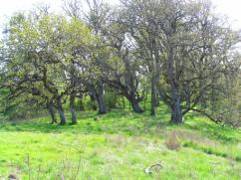 Myths about Suicide #1
Myth: Asking about suicide will plant the idea in someone’s head.

FACT: Asking about suicide in a straightforward and caring way will not make one suicidal. It will convey your concern and invite disclosure.
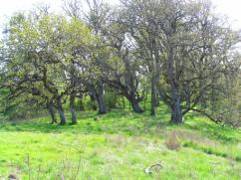 Myth about Suicide #2
Myth:  A person who attempts suicide almost never shows any warning signs.
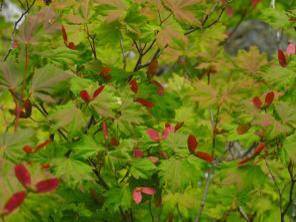 Myth about Suicide #2
Myth:  A person who attempts suicide almost never shows any warning signs.

FACT: Warning signs are often present prior to serious suicide attempts.
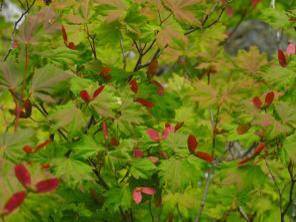 Myth about Suicide #3
Myth: Once people decide to take their own life, nothing can be done to stop them.
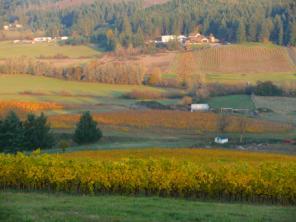 Myth about Suicide #3
Myth: Once people decide to take their own life, nothing can be done to stop them.

FACT: Most people are ambivalent about suicide.  Very often it can be prevented.
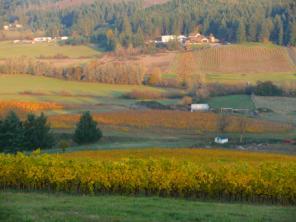 Gender differences, suicide & depression
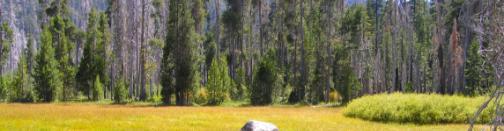 Gender differences, suicide & depression
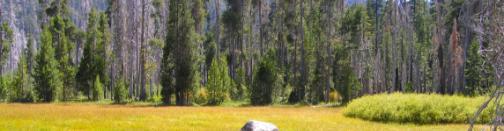 Depression may be harder to detect in young men since men tend to mask emotional pain and are less likely to reach out for help.
Young men often exhibit their depression in the form of anger, physical complaints and increased alcohol use.
While young women are more likely to attempt suicide, young men are 4-6 times more likely to complete suicide than young women.
You can help. . .
Know the Warning Signs
Observable signs of serious depression
Increased alcohol and/or other drug use
Recent impulsiveness and taking unnecessary risks
Threatening suicide or expressing strong wish to die
Making a plan
Giving away prized possessions
Obtaining means to complete suicide
Unexpected rage or anger
23
You can help…
Show you care
Take ALL talk of suicide seriously
If you are concerned that someone may take their life, trust your judgment! 
Listen Carefully
Be Genuine
Let the person know you really care. Talk about your feelings and ask about his or hers. 
“I’m concerned about you…about how you feel.”
“Tell me about your pain.”
“You mean a lot to me and I want to help.”
“I care about you, about how you’re holding up.”
“I don’t want you to kill yourself.”
“I’m on your side…we’ll get through this.”
24
You can help. .  .
Outline a safety plan
Make arrangements for the helper(s) to come to you OR take the person directly to the source of help - do NOT leave them alone!
Once therapy (or hospitalization) is initiated be sure the suicidal person is following through with appointments and medications.
Always tell another responsible adult.
Never promise to keep admission of a suicide wish a secret
25
You can help. . .
Reassure the person that help is available and that you will help them get help.
Together I know we can figure something out to make you feel better.
I know where we can get some help.
I can go with you to where we can get help.
Let’s talk to someone who can help . . . Let’s call the crisis line now.

Encourage the suicidal person to identify other people in their lives who can also help.
Parent/Family Members
Favorite Teacher
School Counselor
School Nurse
Religious Leader
Family doctor
26
You can help. . .
Hotlines
National Suicide Prevention Lifeline
1-800-273-TALK
www.suicidepreventionlifeline.org

911
In an acute crisis call 911

Cortland Regional Medical Center 
Crisis Hotline – 756-3771
27
If a person is grieving for a long period of time, they should talk to someone…
You've been grieving for 4 months or more and you aren't feeling any better. 

You feel depressed. 

Your grief is so intense that you feel you can't go on with your normal activities. 

Your grief is affecting your ability to concentrate, sleep, eat, or socialize as you normally do. 

You feel you can't go on living after the loss or you think about suicide, dying, or hurting yourself.
How to help depression
Talk to a trusted adult
See a doctor for diagnosis and treatment
Set realistic goals in light of the depression 
Break large tasks into small ones
Try to be with other people and confide in someone
Participate in activities that may make you feel better. 
Mild exercise, going to a movie, a ballgame, or participating in religious, social, or other activities may help.
How to help depression
Expect your mood to improve gradually, not immediately. Feeling better takes time. 
People rarely "snap out of" a depression. But they can feel a little better day-by-day. 
Remember, positive thinking will replace the negative thinking that is part of the depression and will disappear as your depression responds to treatment. 
Let your family and friends help you.
Caring For Yourself
Remember that grief is a normal emotion. 
Participate in rituals. 
Be with others. 
Talk about it when you can. 
Express yourself. 
Exercise. 
Eat right. 
Join a support group. 
Let your emotions be expressed and released. 
Create a memorial or tribute.